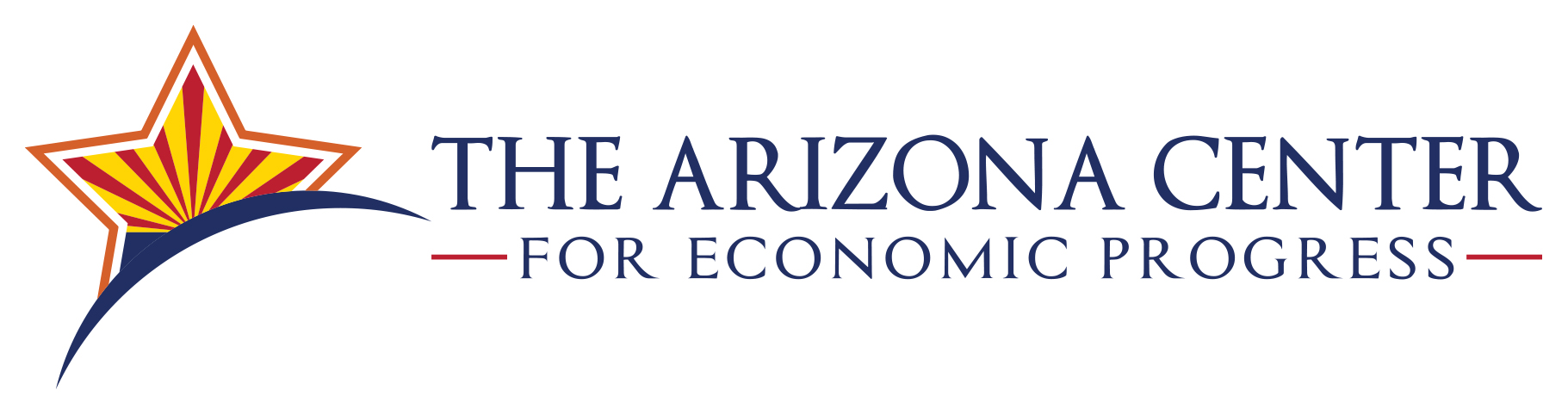 1 in 4 Arizona children live in poverty.
Arizona wages below national average.
27% of Arizona Latino population live in poverty.
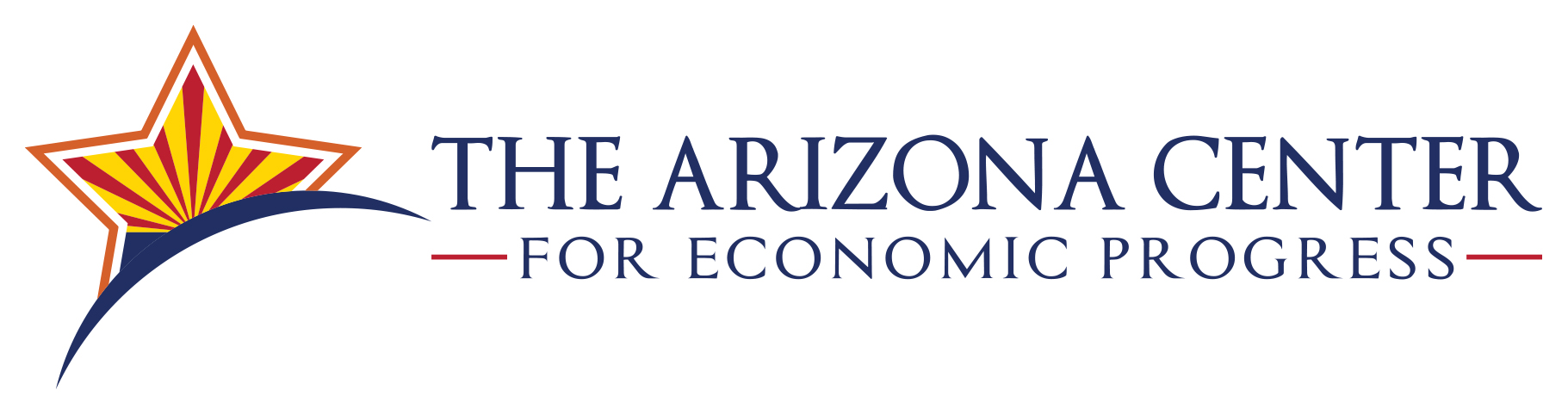 Arizona has cut taxes or added exemptions or credits every year since 1990.
Tax cuts enacted since 1990 will cost the state’s general fund more than $4.4 billion in annual revenues when adjusted for inflation.
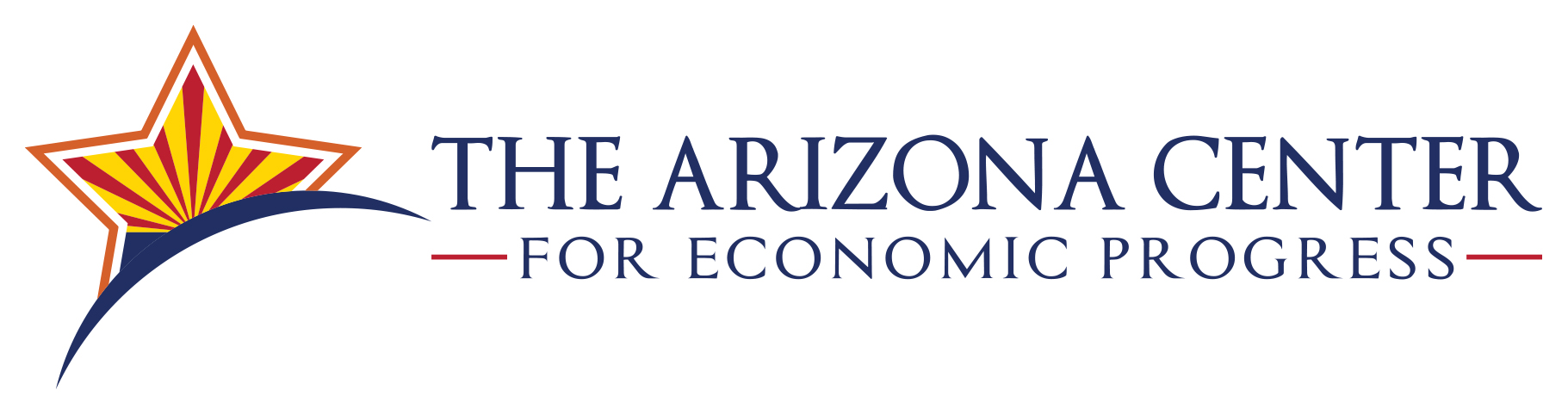 CORPORATE INCOME TAX REVENUE IS DECLINING2017 Collections Are Lowest Since 1993
*Projections
Source:  Joint Legislative Budget Committee staff, Historical General Fund Revenue Collections and Revenue and Budget Update, November 2017
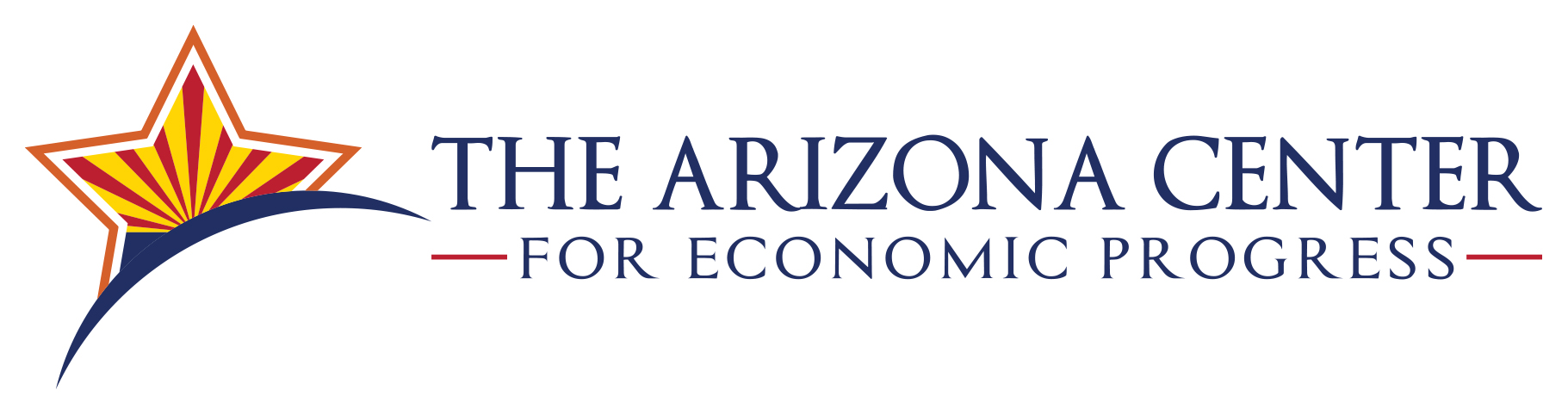 [Speaker Notes: Primary reasons are corporate income tax rate reduction and 100% single sales factor

FY 2017 was projected to have revenue of $420 million; ended up being $368 million]
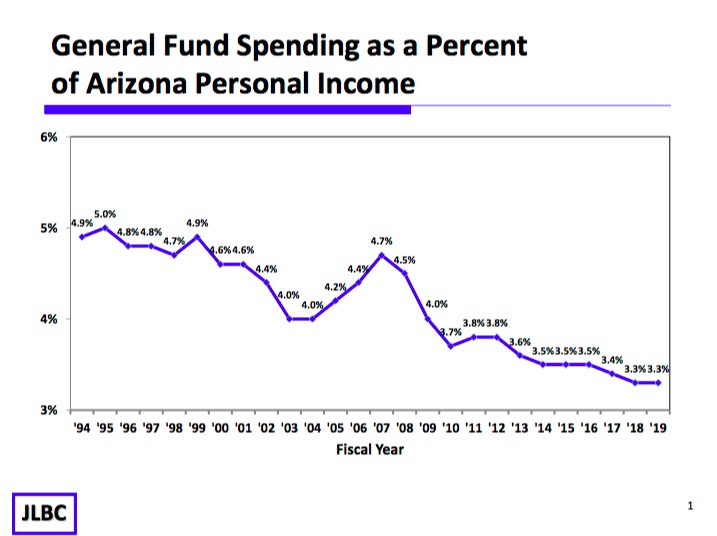 Funding for all state agencies is below 2008 levels with the exception of Department of Child Safety and Department of Corrections
ARIZONA’S INVESTMENT IN CHILD CARE SUBSIDIES
HAS FALLEN
FUNDING CUTS MEAN FEWER CHILDREN ARE ABLE TO RECEIVE CHILD CARE SUBSIDIES
Estimated Caseloads Based on Appropriations
Tuition* Has Increased While State Funding Has Fallen 2007-2008 to 2017-2018 (adjusted for inflation)
INCARCERATION RATES
(Per 100,000 People)
https://www.prisonpolicy.org/global/2016.html
*Figures have been adjusted for inflation and student growth. “Other” includes early education, 9th grade Joint Technical Education Districts, pay and operations.
2017 Alliance Bank CEO Survey
Education! Education! Education!
#1 Business challenge: Education system & workforce
#1 Issue State Government Should Address: K-12 Education
#1 Issue Local Government Should Address: K-12 Education
#1 Action State Government Could do to Improve Business Climate: Increase K-12 Funding
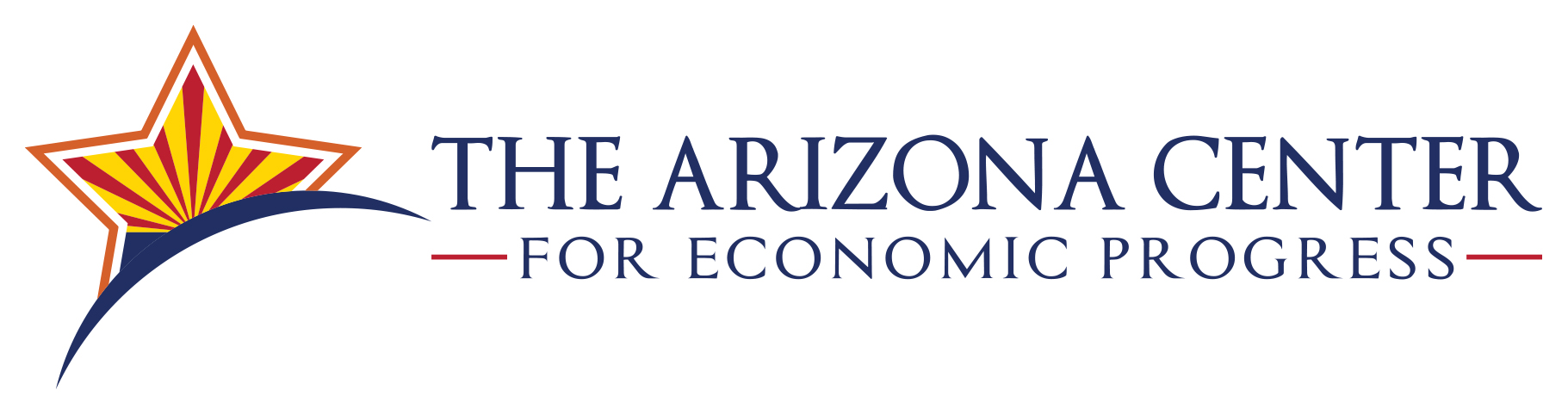 Which approach do Arizonans prefer for balancing the budget?
State Innovation Exchange Statewide Poll, December 17-28, 2017

Raise revenue 		67%
Cut spending		24%
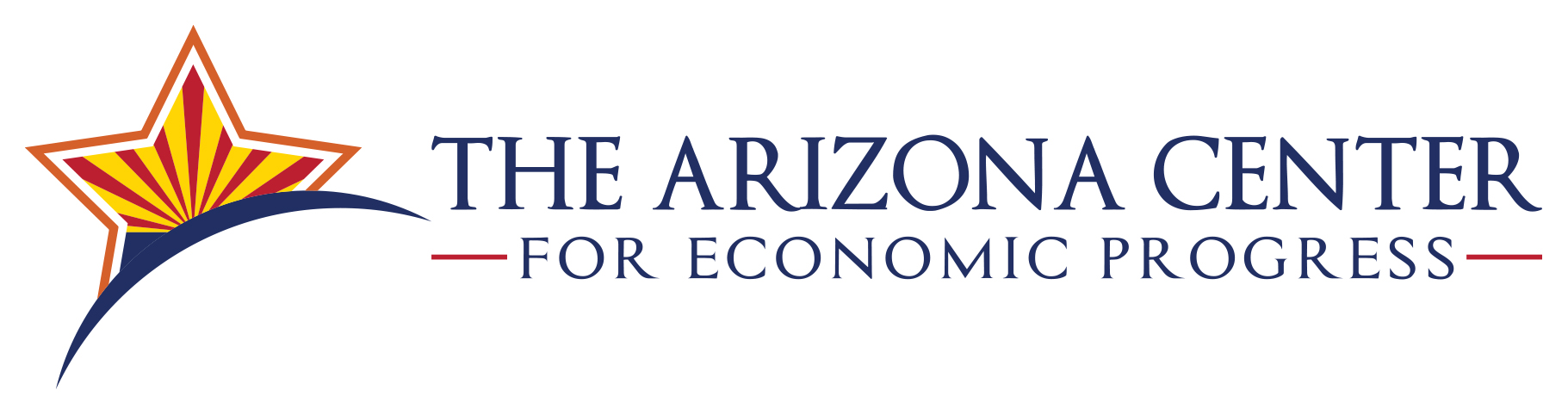 Contact information

David Lujan – 602-266-0707 ext 203
Dlujan@AZEconCenter.org

Social Media
Twitter @AZEconCenter
Facebook https://www.facebook.com/AZEconCenter/
Website: www.azeconcenter.org
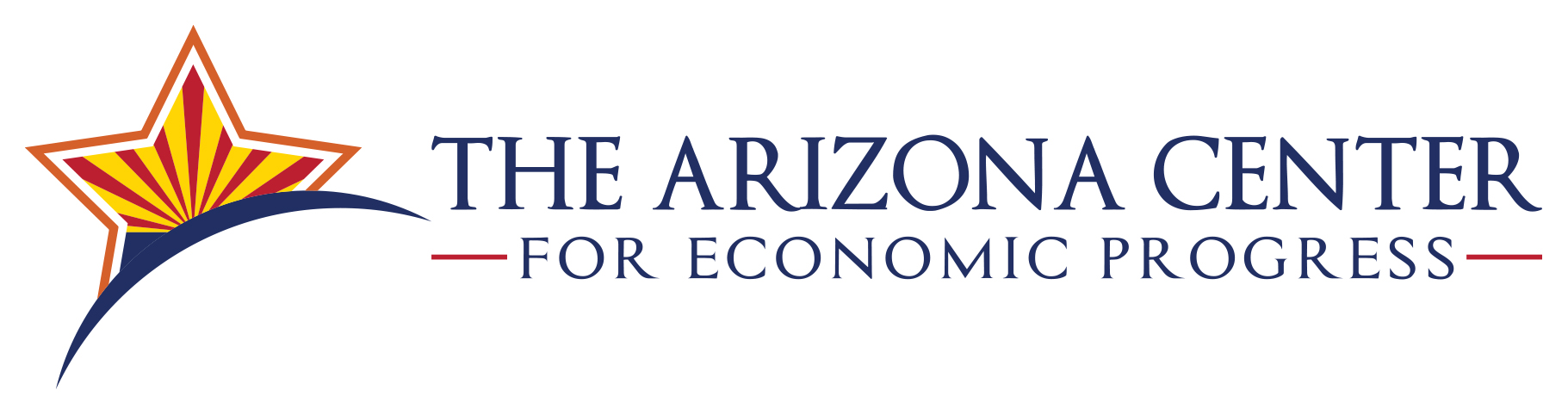